WELCOME
Start of Semester Meeting Spring 2021
Computer Science Department
Stony Brook University
Systems Staff
1/29/2021
Computer Science Department
2
You do not need to take notes!
You only need to remember two things.
How to get this presentation?
Entire presentation is available on our website at http://www.cs.stonybrook.edu
Under “About Us/CS Intranet  Start of Semester Information” link.
What is RT?
Request Tracker system. More to follow.
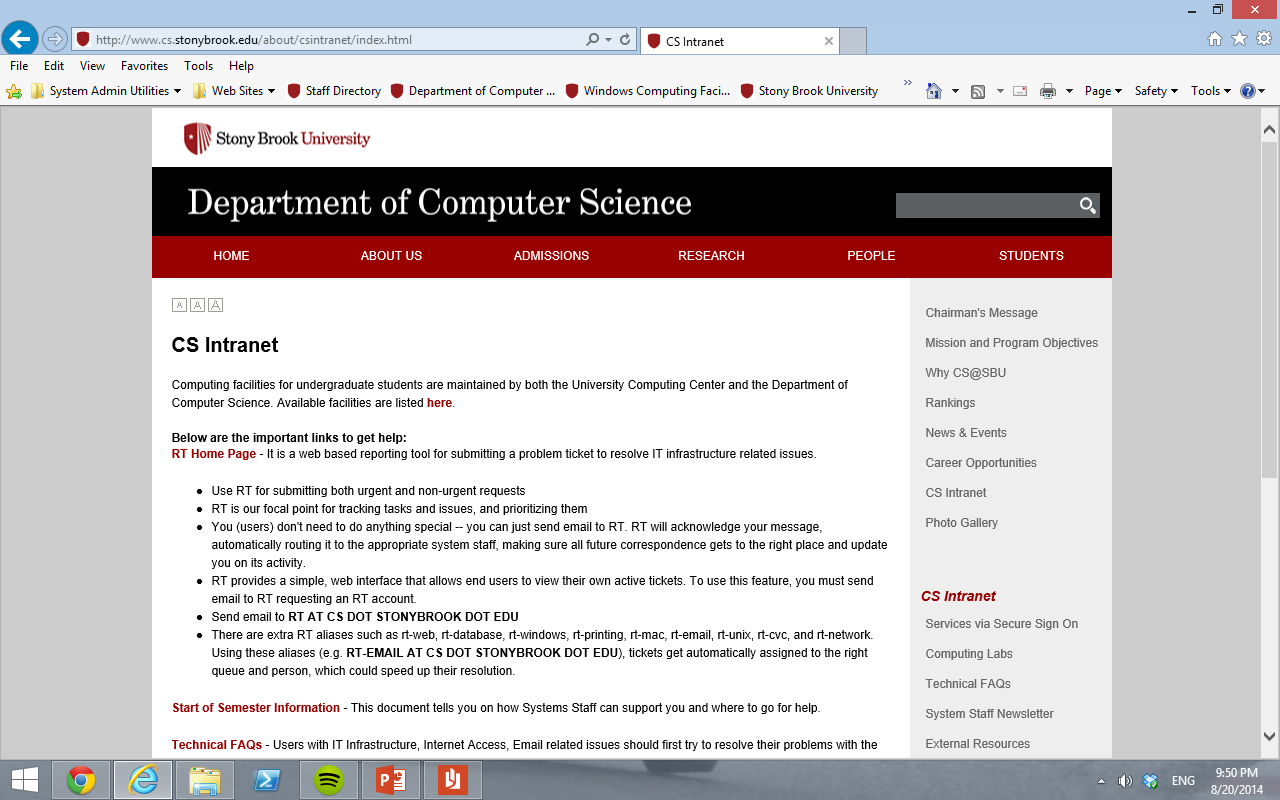 1/29/2021
3
Computer Science Department
1/29/2021
Computer Science Department
4
1. Who we are and what we do
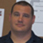 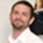 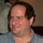 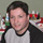 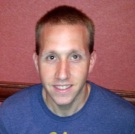 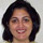 1/29/2021
Computer Science Department
5
2. Where to get helpRT
Send email to RT (preferably from an campus email address ending in cs.stonybrook.edu or stonybrook.edu).
All System staff members and requesters get a copy.
rt@cs.stonybrook.edu
1/29/2021
Computer Science Department
6
2. Where to get helpDepartment Website
http://www.cs.stonybrook.edu
About Us  CS Intranet
Technical FAQ’s
People Staff (contact information)
Admissions
Documents,Forms and other information
CS Intranet Secure Sign-On area
Downloads.
Department specific information
Lab access code combinations
1/29/2021
Computer Science Department
7
3. Department FacilitiesPurpose of Policies and Quotas
Manage resources to conserve research $$$.
Provide a better working environment for all members
If you need more resources for your department related work, ASK!
1/29/2021
Computer Science Department
8
3. Department FacilitiesAccounts
Policies – no sharing, cheating, etc.
Storage Quota (Windows) = 2GB
Printing Quota (Windows) = 500 pages/month
Separate Windows and Unix accounts (email sent when activated to your SOLAR registered address)
Use Gmail/Yahoo for personal emails
Note: Gmail conflicts with FERPA regulation (TAs)
Alumni account upon graduation
1/29/2021
Computer Science Department
9
3. Department FacilitiesPublishing on WWW
Edit your website directly by logging into UNIX workstations.
Use for department related purposes.
Submit RT request for more quota.
See FAQ for more details.
1/29/2021
Computer Science Department
10
3. Department FacilitiesPrinting
Printer accounting and quotas.
Value your department resources.
No books, copyrighted or personal material, etc.
1/29/2021
Computer Science Department
11
3. Department FacilitiesEmail system
G-Suite for Education
Web interface at http://www.gmail.com Email address is <CSid>@cs.stonybrook.edu
Users get Unlimited shared storage between all enabled apps storage
Enabled core apps are: 	Mail,Calendar,Sites,Drive,Contacts,Hangouts.
1/29/2021
Computer Science Department
12
3. Departmental FacilitiesEmail Usage
Grads Alias: Don’t sell things on the alias. Don’t Cc all grads unless the email concerns all grads. Be polite.
Students are encouraged to obscure email addresses on www and not use name@cs.stonybrook.edu as text on their webpage's (See Technical FAQs).
1/29/2021
Computer Science Department
13
3. Department FacilitiesPublic Labs
Windows Lab (Room 106)
Remote Desktop Services
Web based access to applications and Virtual Windows Hosts
1/29/2021
Computer Science Department
14
3. Department FacilitiesPublic Hosts
compute1 – compute2 (Public Linux compute servers)
Do not try to login to “cs.sunysb.edu” or “cs.stonybrook.edu”
Use ssh/sftp v2+ only (port 130). 
See FAQs for more details.
1/29/2021
Computer Science Department
15
3. Department FacilitiesMiscellaneous
Graduate Offices: Don’t bring fridges, microwaves, coffee pots or furniture to offices.
1/29/2021
Computer Science Department
16
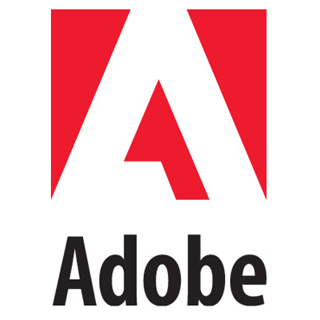 3. Department FacilitiesMiscellaneous
DoIT website http://it.stonybrook.edu
Free and Discounted Software
Windows 10, Servers available for download, Office at Marketplace
Apple software
Adobe software
Hardware purchases (EDU discounts)
Campus Accounts
NetID, Solar, SINC
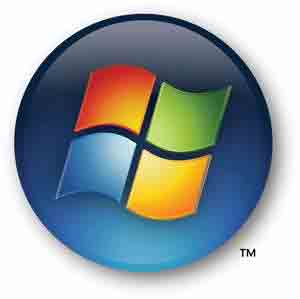 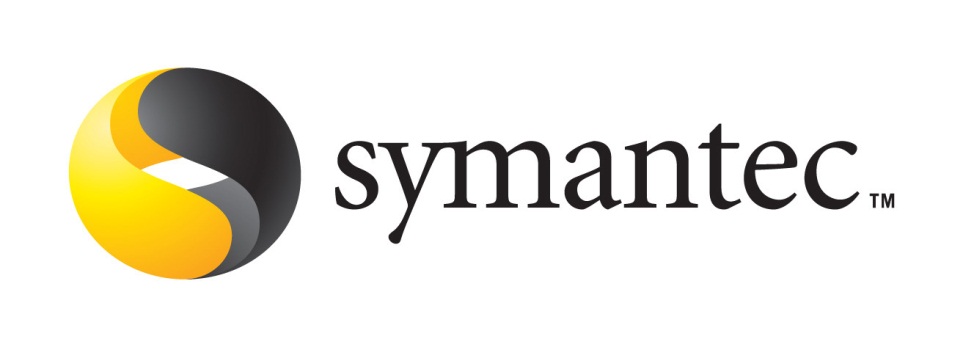 1/29/2021
Computer Science Department
17
4. Final Thoughts
Check the Technical FAQs.
If you have a problem, ASK!
If you need resources, ASK!
Submit RT request.
Stop by the System Staff Suite. (9am-5pm)
In case of Emergency, call the STAFF Hotline at 2-2772 (on campus) or 631-632-2772 (off campus)